By F. Ghavipanjeh
fghavipanjeh@gmail.com
What is in the boxes?
There are boxes on the floor. She opens a box. There are books in the box. She takes out the books. She puts the books on the bookshelf. She opens another box. There are plates in the box. She takes out the plates. She puts them in the kitchen cabinet.
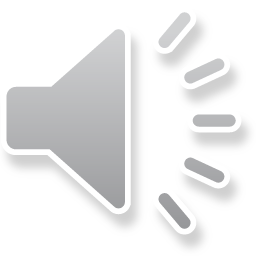 He sells purses
He stands on the corner. He sells purses. He says, "Ten Dollars!" over and over. Many women stop. They look at all the purses. They pick up the purses. They look inside the purses. They put the purses on their shoulders. Many women buy a purse. Some women buy two purses.
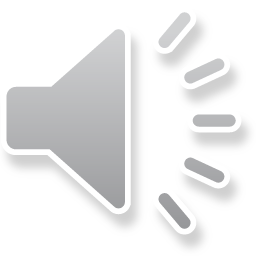